Statistics I
Freshman Engineering Clinic II
Course Reminders & Deadlines
Pathfinder 
Before exercises on Statistics II due by 11:55 PM on Feb. 12th
3D Game Lab  
1st deadline of 350 XP midnight Feb. 12th 
GameLab is 15% of your course grade 
No activity on the platform = B or less for your course grade
Back to the Basics, Statistically Speaking and Curve Your Enthusiasm, and Distribution quests 
Universal Design Project
Memo Project Lab #2 due by 5 PM on Feb. 12th
[Speaker Notes: Note: GameLab Deadline will depend on the day your lab section runs.  It should be the day your lab meets during the week of February 12th.]
Review of Last Class – Key Concepts
Universal Design
Seven main principles:
Equitable Use
Flexibility in Use
Simple and Intuitive
Perceptible Information
Tolerance for Error
Low Physical Effort
Size and Space for Approach and Use
Individual, social and business benefits are associated with this approach to design
When presented with a Universal Design Concept, it will be important to understand which are the core principles are employed
Memos and Citations
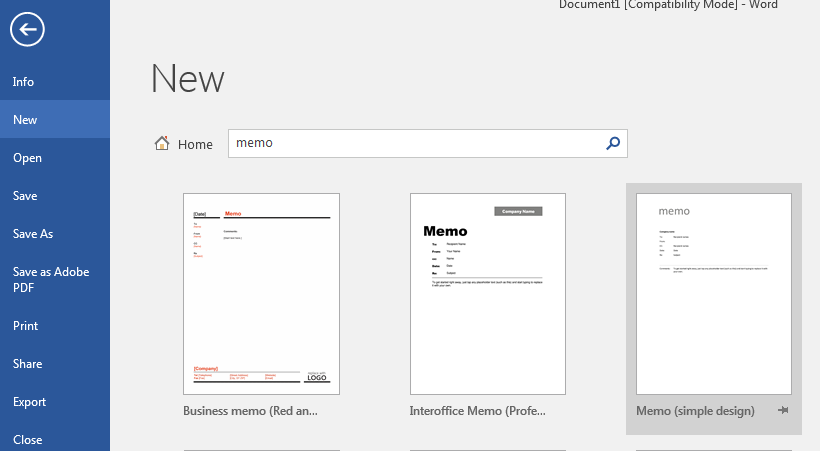 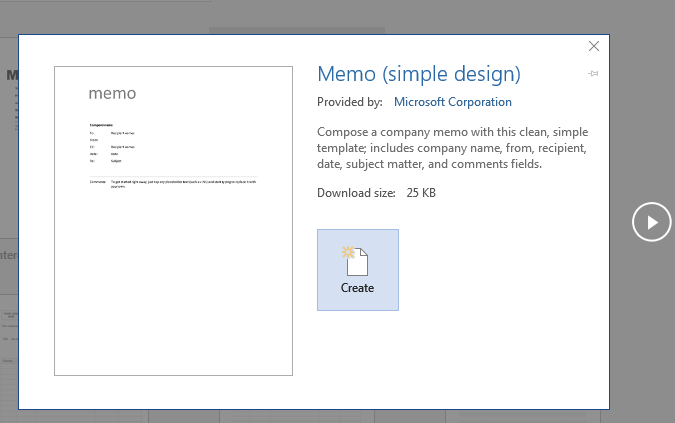 4
Example Problem1
Answer the following:
Does this digital thermometer leverage universal design principles?
Yes
Which ones?
Equitable Use
Flexibility in Use
Perceptible Information
Low Physical Effort
Do you think additional improvements could be made to the product?
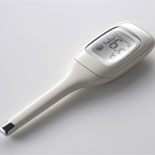 1. Center for Excellence in Universal Design. http://universaldesign.ie/What-is-Universal-Design/Case-Studies-and-Examples/Examples/Digital-thermometer/  Accessed on January 31st, 2018.
Statistics
Statistics helps us to make judgments and decisions when there is uncertainty
How?
Methods for carrying out experiments
Methods for organizing and analyzing experiment results
Methods for interpreting data and making decisions
Variation
Variation
Variation
Interpret Data & Make Decisions
Analyze Data
Collect Data
Organize Data
Variation
Variation
6
Variability in Scientific Data
Example – Manufacturing
Differences in the material from product to product
Differences between batches
Differences within batches
Other Examples?
7
[Speaker Notes: Have students think about this individually, and then have them talk in pairs about what they found. Call on students to share what they discussed. Generate a list. Some examples in manufacturing are given in the slide. Try to get students to think about how statistics is used in the engineering profession. Ideally, you can generate a list of applications in several engineering disciplines. This will motivate students, as statistics is often a dry topic that most students don’t particularly enjoy. I would spend around 5 minutes on this slide.]
Populations & Samples
Population – All individuals or individual items of a particular type
If collect data on entire population – census
Normally, we only have a subset of the population – sample
Example:
Population – All widgets produced in Batch #34219
Sample – 5% of widgets produced in Batch #34219
8
[Speaker Notes: This slide is supposed to help students differentiate between populations and samples. We often don’t have access to an entire population of interest, so instead we take a representative sample. Therefore, how we sample is a really important decision (onto the next slide).]
Populations & Samples
Often, it’s important to collect the sample and data in a systematic way (experimental design)


Interested in the effect of certain characteristics (factors) on the widget
Factor 1 – machine temperature (make observations at 3 different temps)
Factor 2 – production shift (make observations on all shifts)
Sample – 5% of widgets produced in Batch #34219
9
Samples
A sample is a subset of measurements selected from the population of interest

Different Sampling methods:
Simple random sample - n items and each is equally likely to be chosen
Systematic random sample - take every mth item
Convenience sample - a sample population selected because it is readily available and convenient
Stratified sample (subpopulation (stratum)) - take proportionally equally from m different groups
10
Measures of Location
11
The Sample Mean
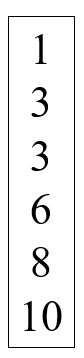 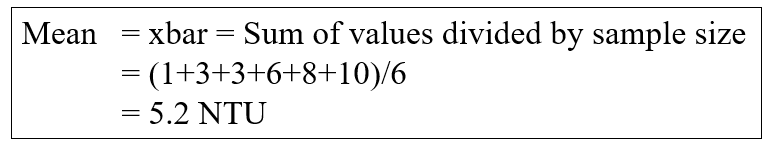 12
The Sample Median
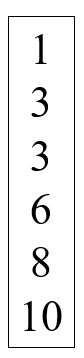 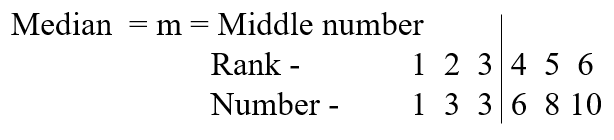 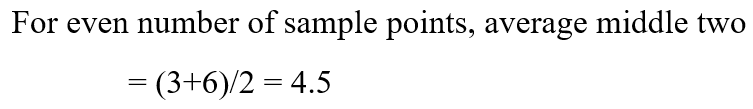 13
The Mode
Mode, is the single value that occurs most often in the data. 
Example:  Determine the mode(s) in the GPA data.
14
Frequency Distribution and Histograms
15
Three Different Shapes for a Population Distribution
symmetric
negative skew
positive skew
16
Probability Density Function
For f (x) to be a pdf	
 f (x) ≥ 0 for all values of x
the area of the region between the graph of f and the x – axis is equal to 1
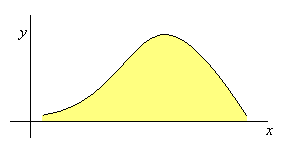 y = f(x)
Area = 1
Normal Distribution
Most important and widely used distribution, because many numerical populations have distributions that very closely fit the normal curve
Examples:
Heights
Weights
Test scores
Probability density function (pdf) is the familiar “bell-curve”
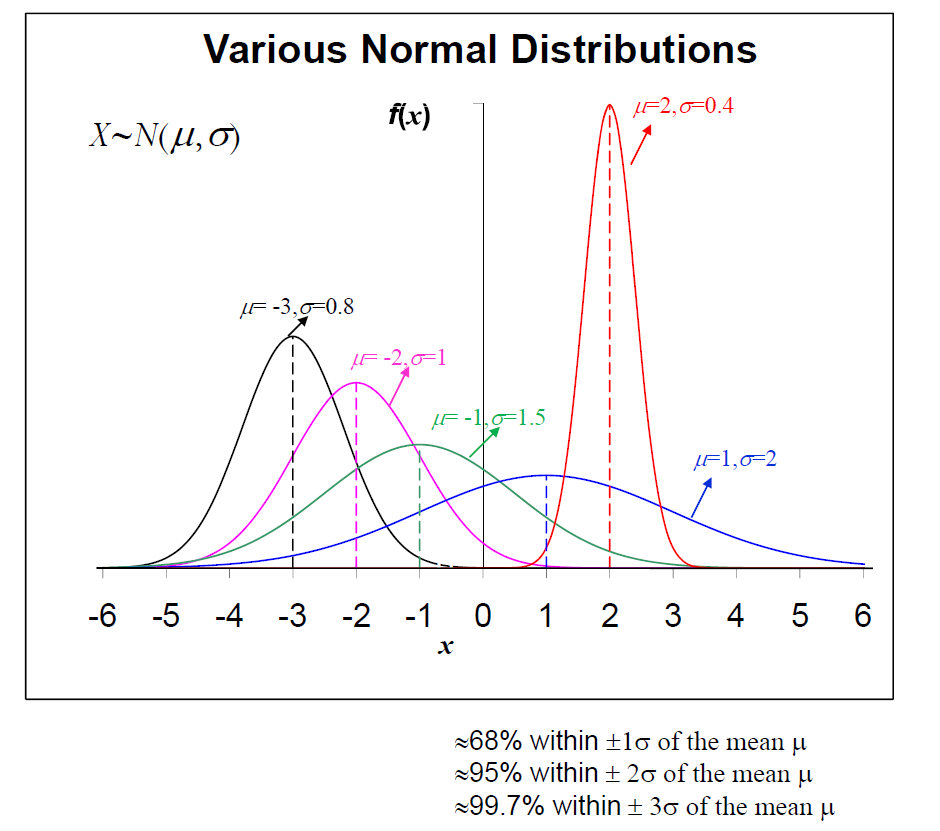 19
Student T Probability Distribution
20
Figure 8.8  The t-distribution  curves for v = 2, 5, and
Figure 8.9  Symmetry property (about 0) of the t-distribution
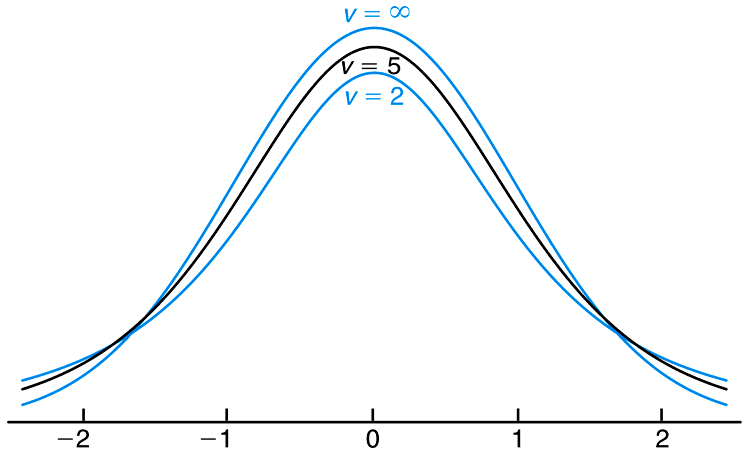 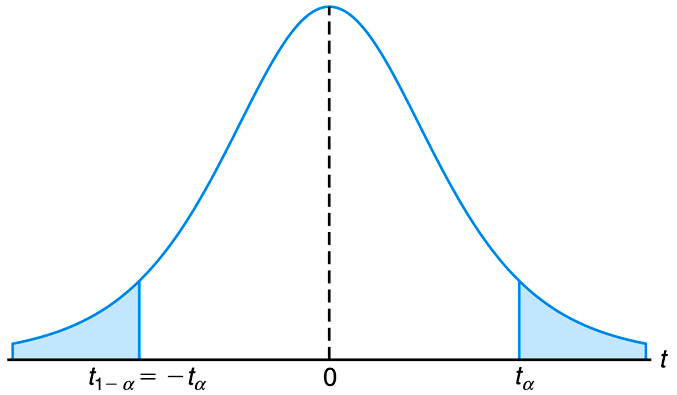 21
[Speaker Notes: Usually use functions in Excel to calculate the t-values or probabiliites. See PF for details.]
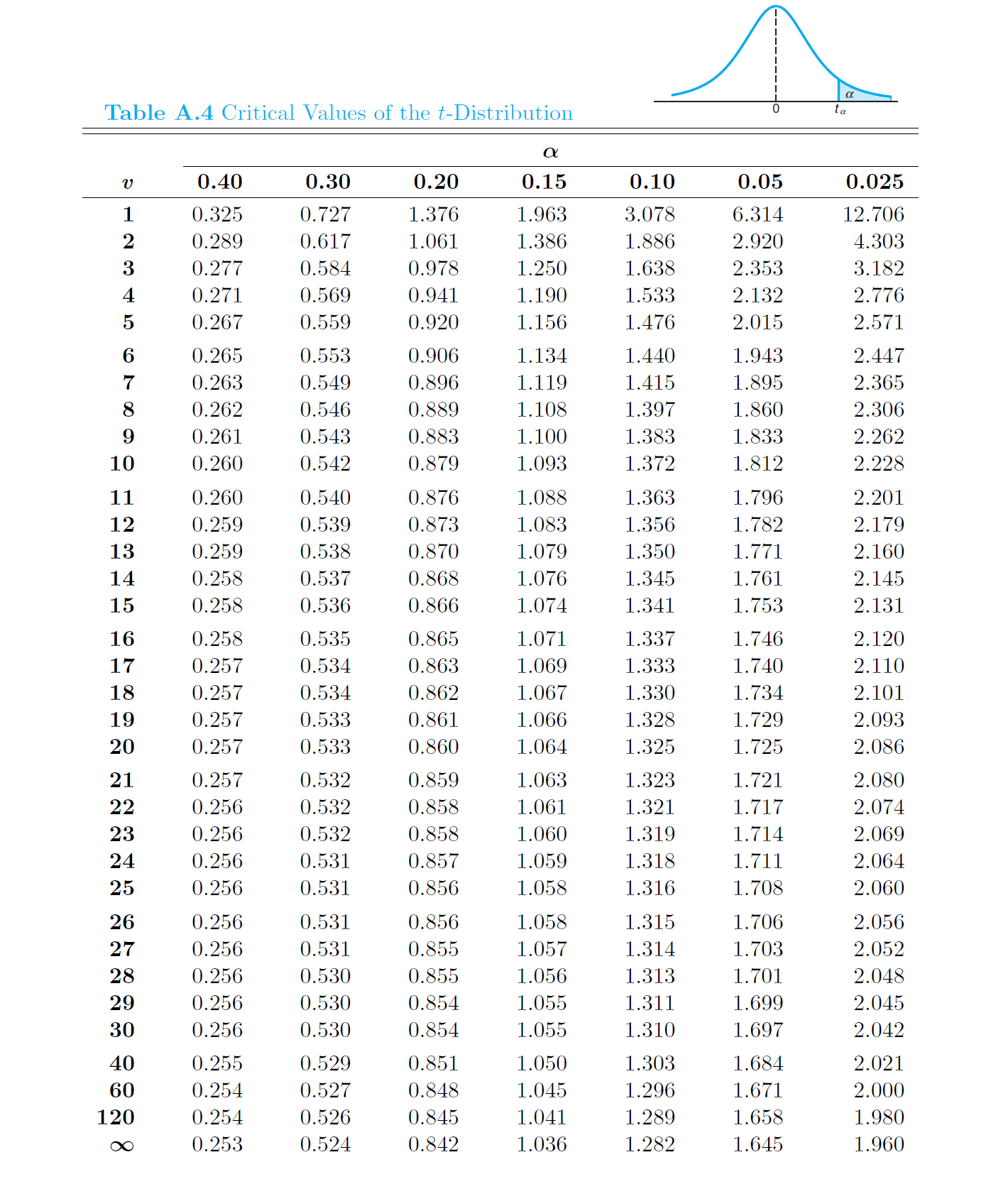 22
https://www.youtube.com/watch?v=nTBZuQR7dRc&feature=youtu.be​ 


Another cool video about how visually impaired folks use technology
 
A great new video from BuzzFeed:
This is How Blind and Visually Impaired Individuals Use Technology.
 
It's captioned and audio-described.
23